Interpreting the Spectra of Tidal Disruption Events
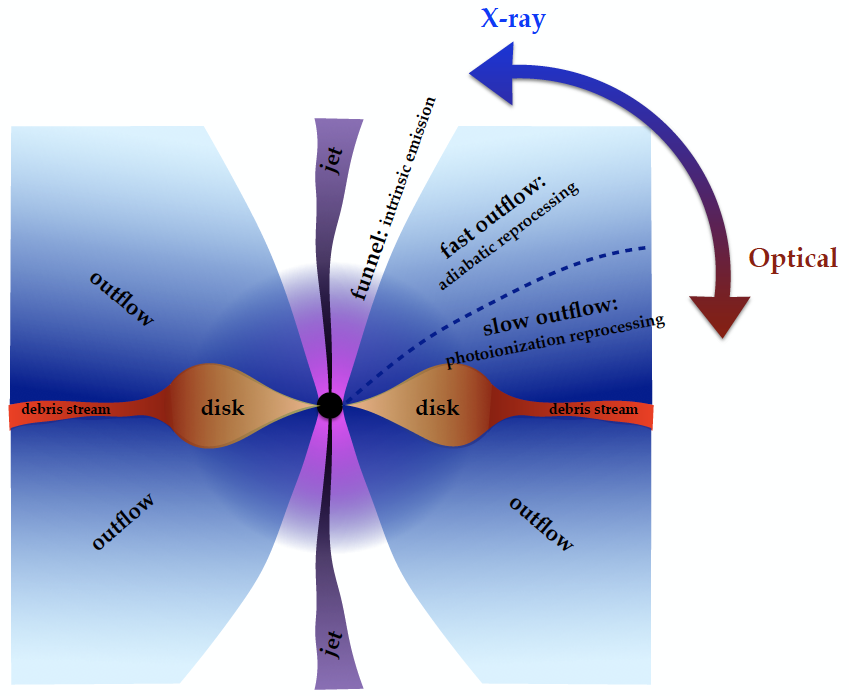 Image credit:
 Jane Dai
Nathaniel Roth
UMD and NASA GSFC
Collaborators: Daniel Kasen (UC Berkeley), James Guillochon (Harvard), Enrico Ramirez-Ruiz (UCSC and NBI), Brad Cenko (NASA GSFC), Suvi Gezari (UMCP), Jane Dai (NBI), …
The puzzling optical/UV emission
SDSS TDE1 and TDE2
PS1-10jh
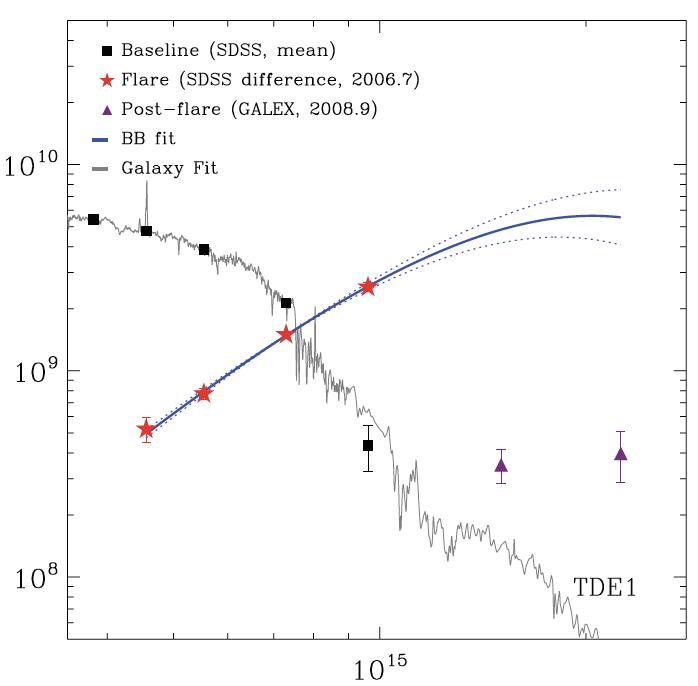 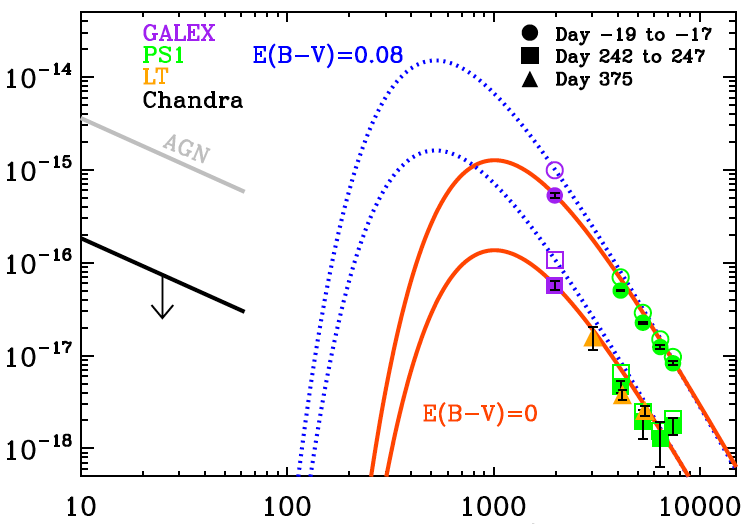 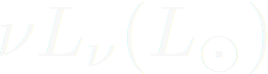 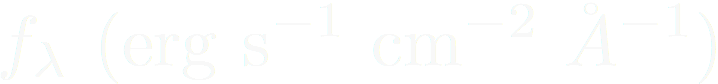 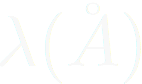 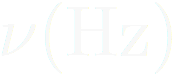 Van-Velzen+ 2011
Gezari+ 2012
Not as simple as we hoped…
We want to learn about the black hole
Measure its mass
Probe super-Eddington accretion
But what exactly are we seeing?
Thick accretion disk?
Stream collisions?
Outflow?
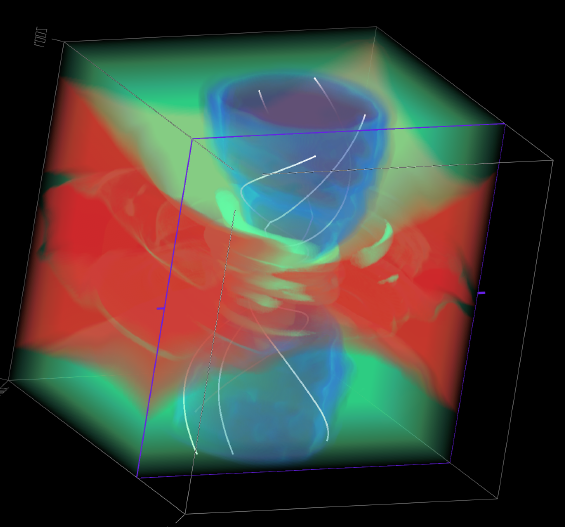 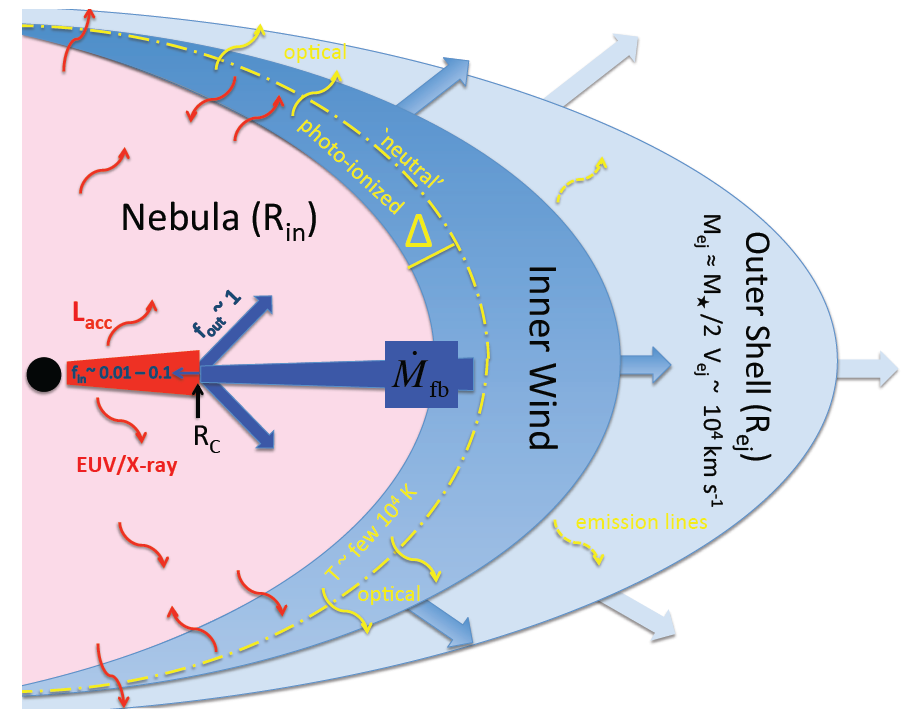 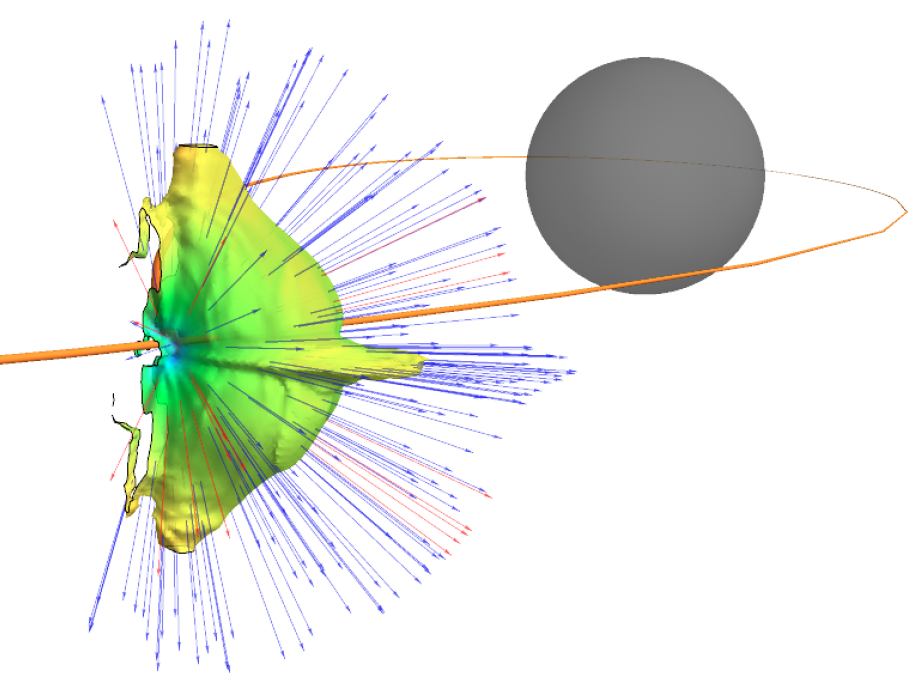 McKinney+ 2014
Jiang+ 2016
Metzger & Stone 2016
[Speaker Notes: So there’s been a lot of these events found in recent years. But now we have to step back and think about what this all means…

There’s been excitement about what we might be able to learn from TDEs, especially about the black holes involved

This is one way to see a signal from a massive black hole when it had previously been quiet and hiddenn. And then maybe we can use that signal to learn things like the mass of the hole: maybe we can fill out the M– sigma relation at its lower mass end, where it is least well-constrained.

But first, we have to know what exactly we are seeing. Where is the emission coming from? Are seeing a thick accretion disk, maybe with gas that reprocesses its emission further out? Are we seeing emission from shock heating at debris stream intersections? Is there a jet, either pointed toward us, or maybe off axis?]
Spectra hold the answers!
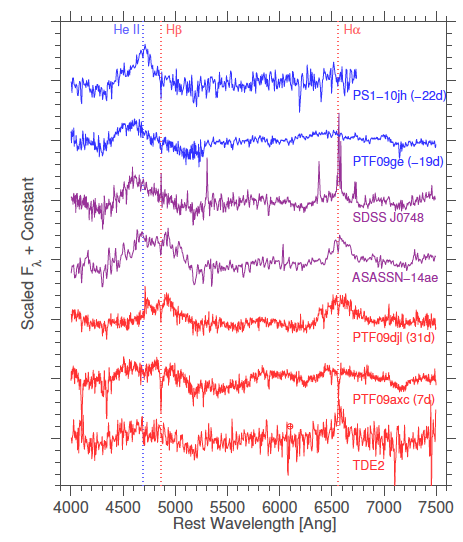 Arcavi+ 2014
Radiative transfer calculation analogous to stellar atmosphere
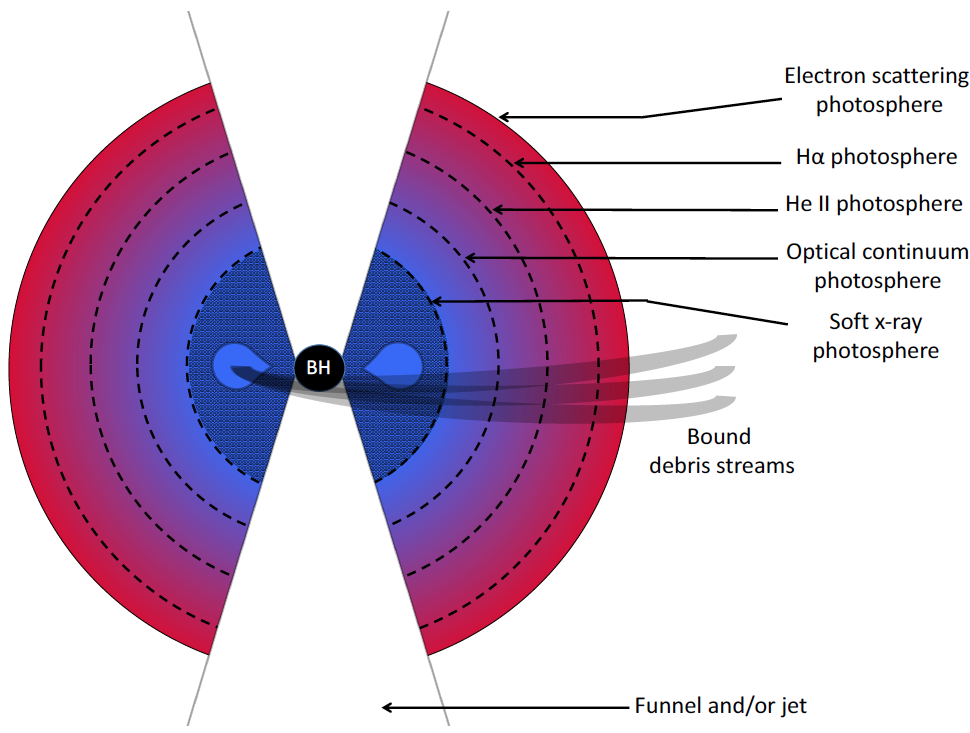 Roth+ 2016
A range of line ratios, all with solar  H and He abundance ratio
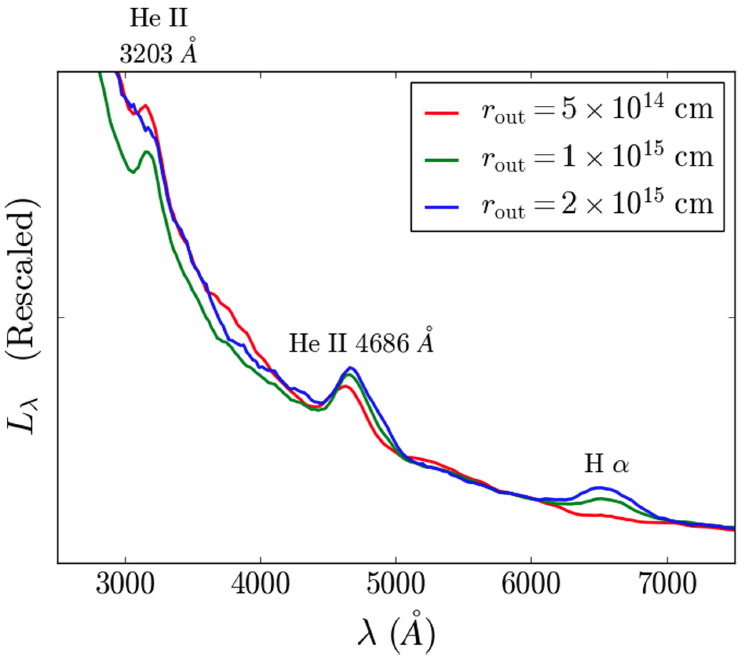 Roth+ 2016
H⍺ Line profiles from ASASSN-14li and ASASSN-14ae
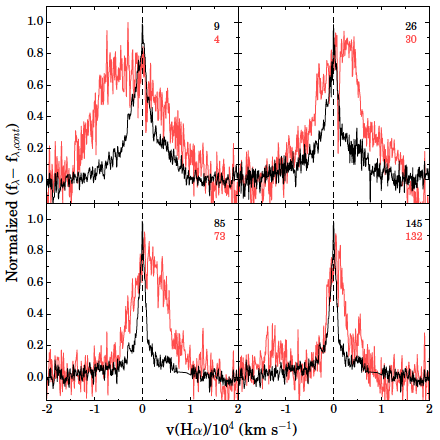 Holoien+ 2016
Broadening by non-coherent scattering
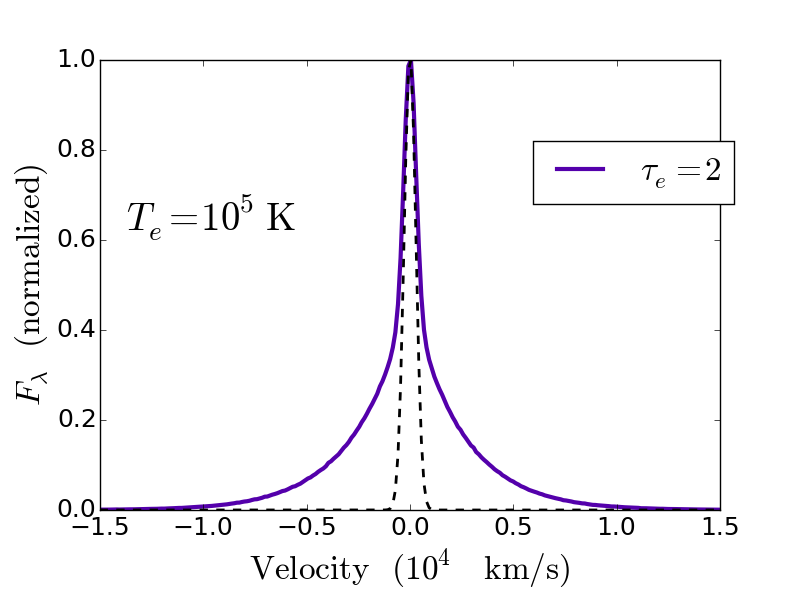 Varying optical depth
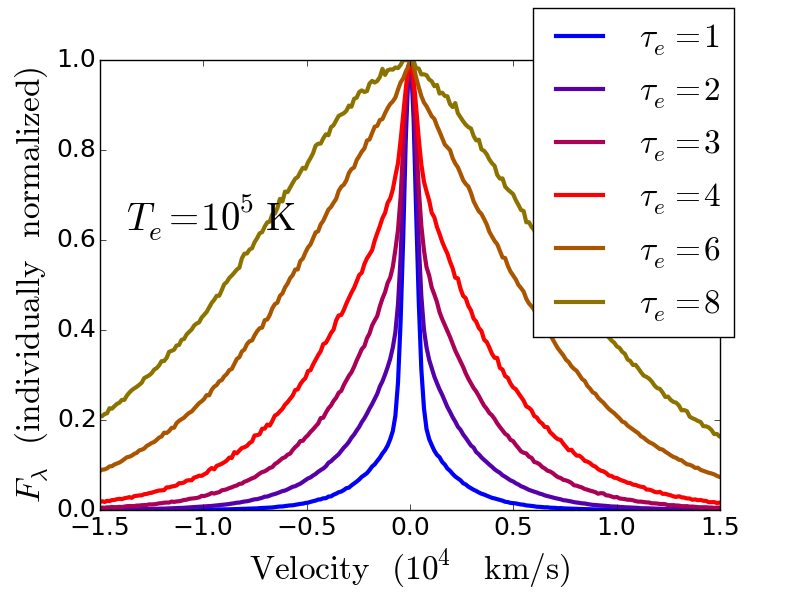 Roth & Kasen 2017
Fits to ASASSN-14li line profiles
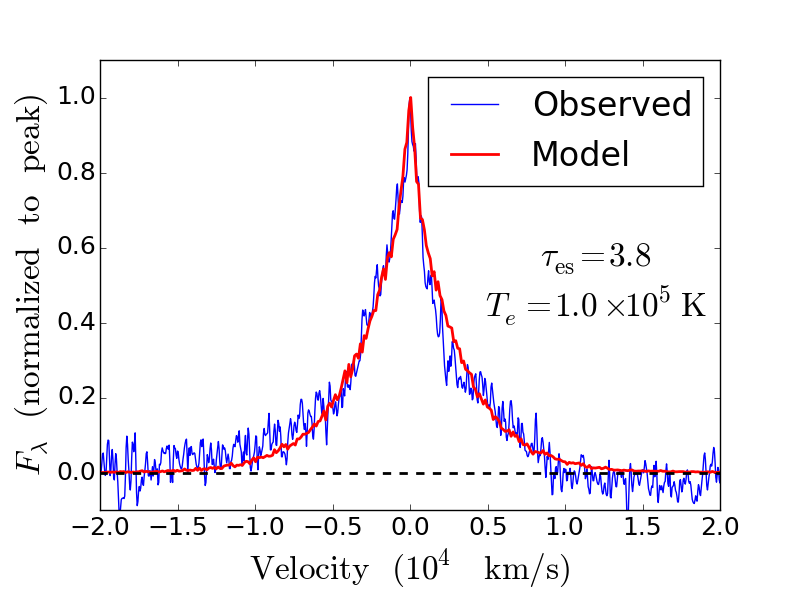 Day 9
Roth & Kasen 2017
Fits to ASASSN-14li line profiles
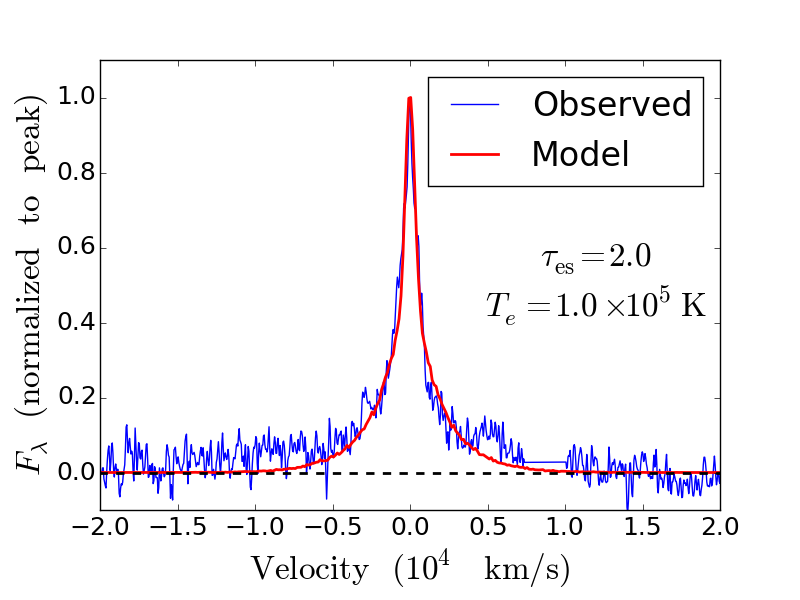 Day 85
Roth & Kasen 2017
What about an outflow/wind?
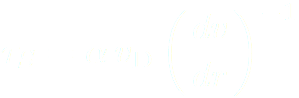 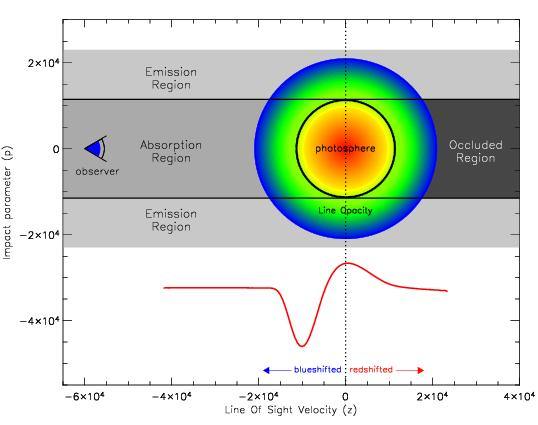 Roth & Kasen 2017
Blue-shifted peak, extended red wing
ASASSN-14ae
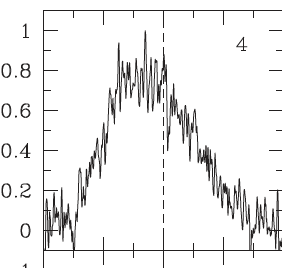 Holoien+ 2014
Blue-shifted peak, extended red wing
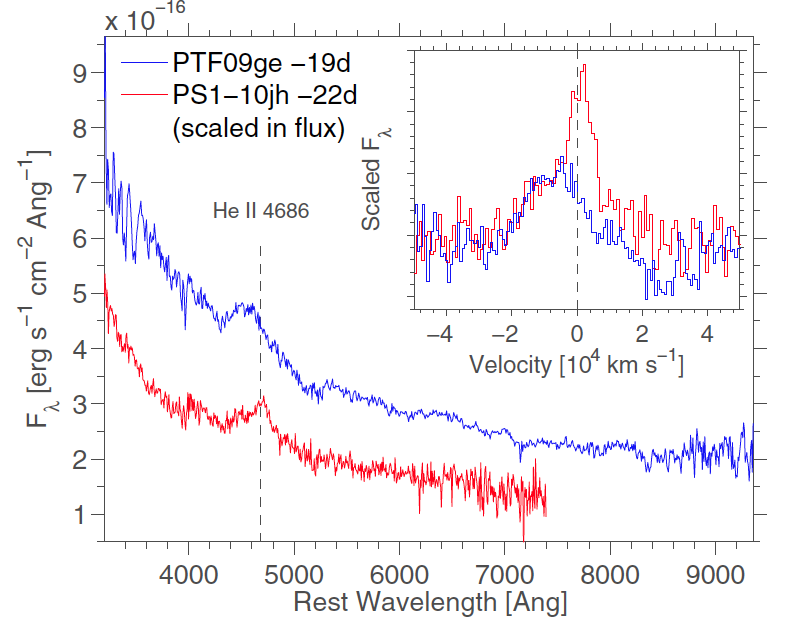 Arcavi+ 2014
Blue-shifted peak, extended red wing
ASASSN-15oi
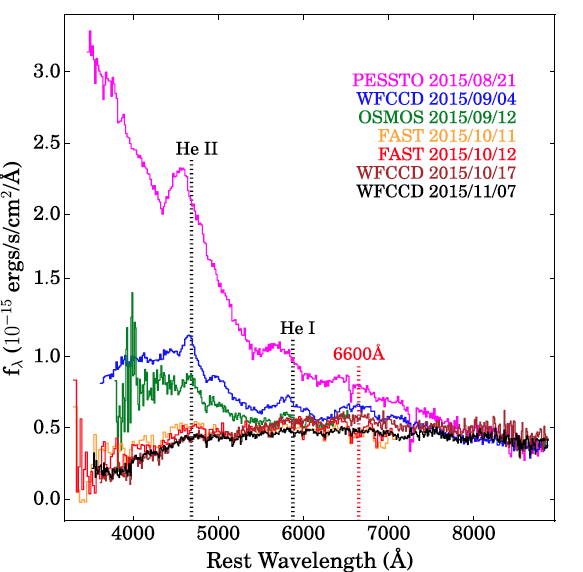 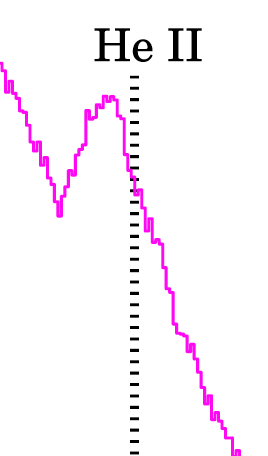 Holoien+ 2016
Fit to ASASSN-14ae line profile
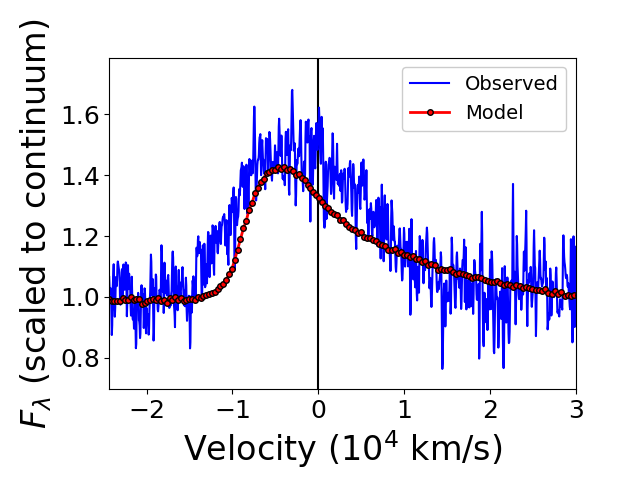 Roth & Kasen 2017
Adiabatic reprocessing in outflow
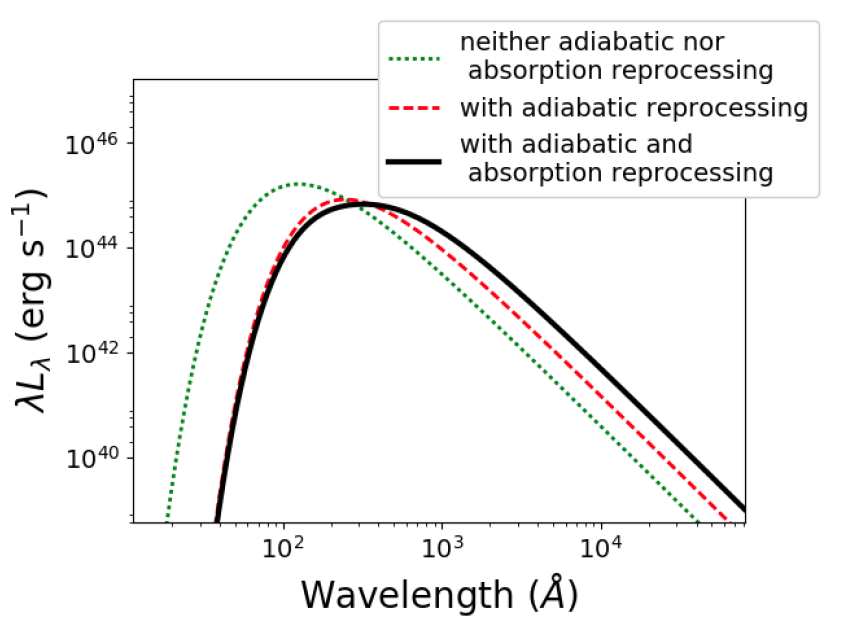 Roth & Kasen 2017
Simulations of Super-Eddington Accretion in TDEs with fast outflows
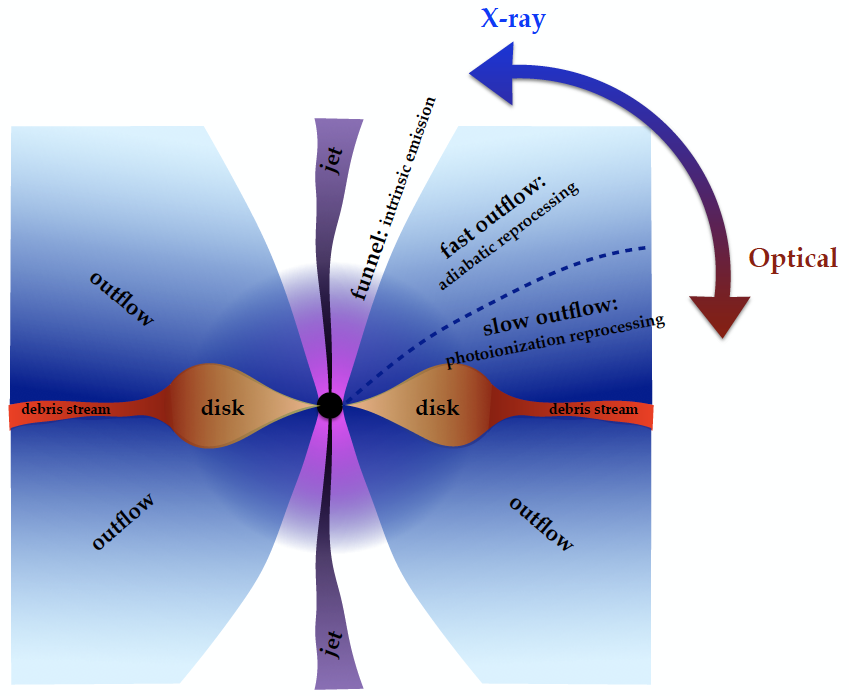 Jane Dai et al
Fast outflows lead to very broad SEDs
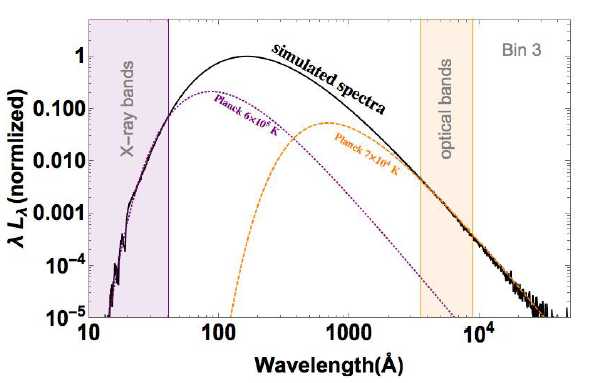 Jane Dai et al
Conclusions
Spectra hold the key to understanding the optical emission from TDEs
Non-coherent scattering can provide a major component of the line widths 
In some cases can dominate over kinematic broadening
May explain the narrowing of lines over time.
Emission lines with blue-shifted centroids may be outflow signatures
For hydrogen and helium, we don’t expect P-Cygni profiles
The corresponding red-skewed asymmetry makes sense in the context of trapping the line emission in expanding gas
As the outflowing gas expands, we expect the line to become more centered and symmetric, as borne out in the observations (e.g. ASASSN-14ae).
Fast outflows with trapped radiation lead to very broad SEDs
In addition to generation of optical continuum radiation, can allow for simultaneous x-ray and optical detections
Extras
What produces the optical emission?Reprocessing?
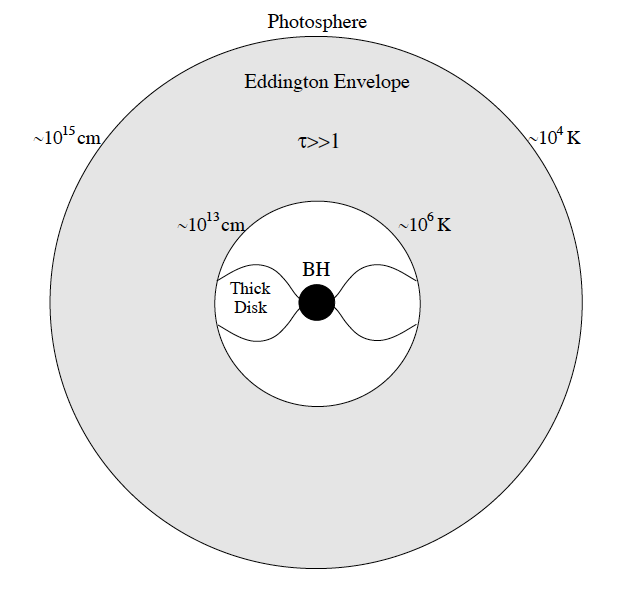 Loeb & Ulmer 1997
What produces the optical emission?
Puffy accretion disk?
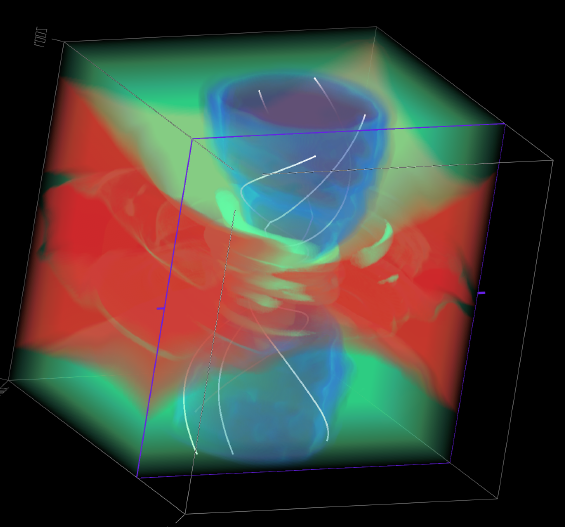 McKinney+ 2014
What produces the optical emission?Outflow?
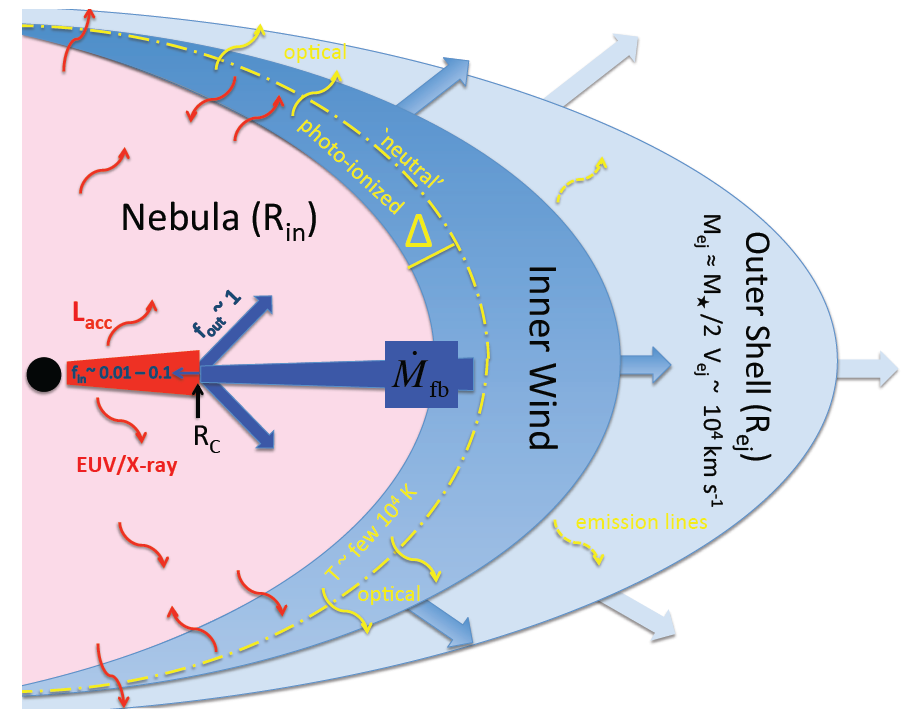 Metzger & Stone 2015
What produces the optical emission?Shocks from stream collisions?
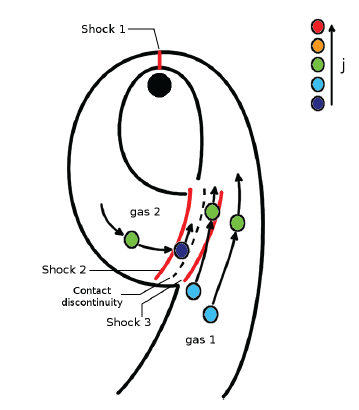 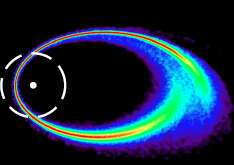 Bonnerot+ 2016
Shiokawa+ 2015
What produces the optical emission?Outflows from collision?
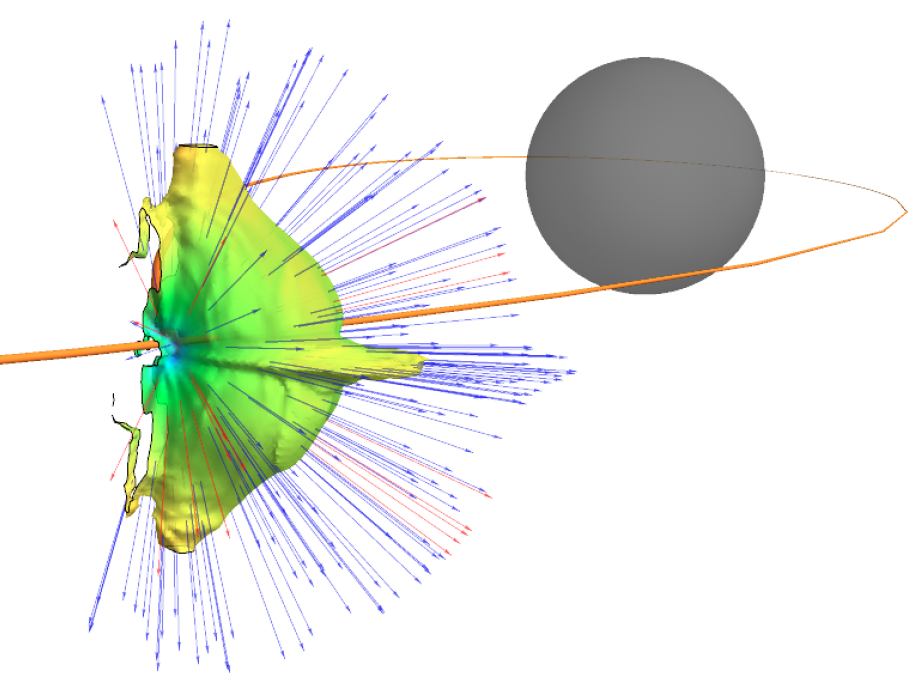 Jiang+ 2016
No evidence of P-Cygni profiles in ASASSN-14li
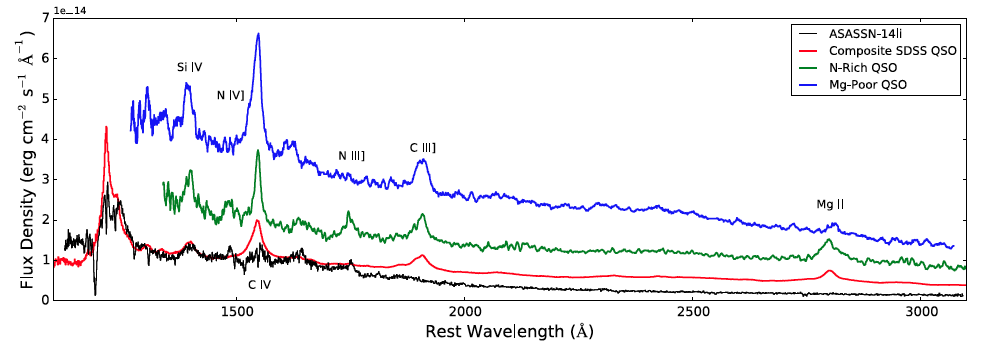 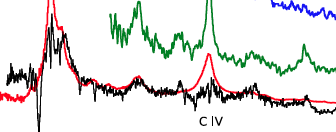 Cenko+ 2016
Tentative evidence for P-Cygni profile in UV spectrum of iPTF-16fnl
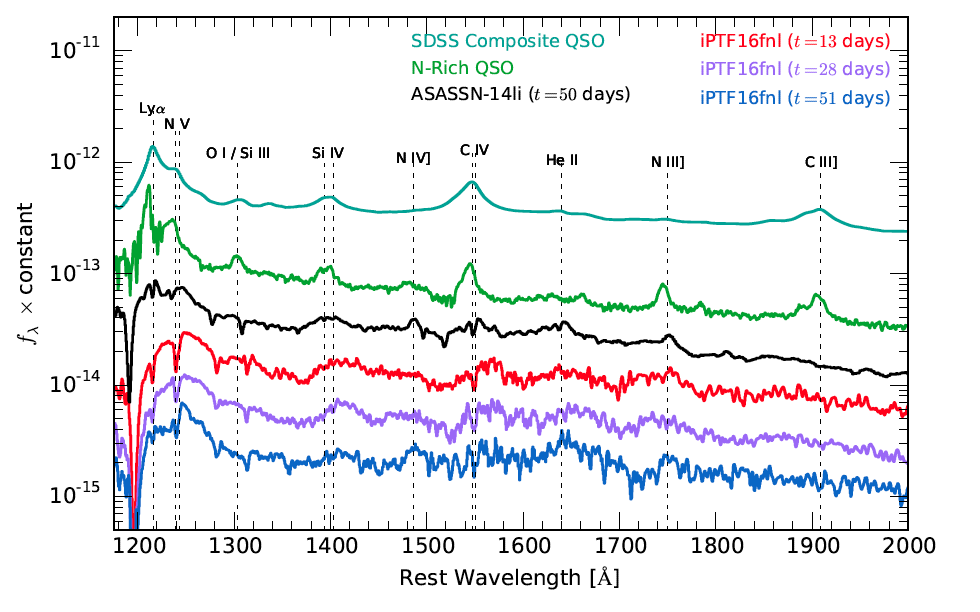 Brown+ 2017
Raising the line excitation temperature
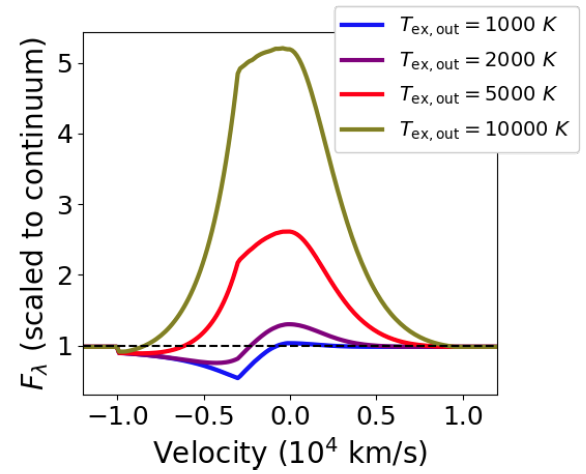 Roth & Kasen 2017
An analogue: Shock-powered nova outburst
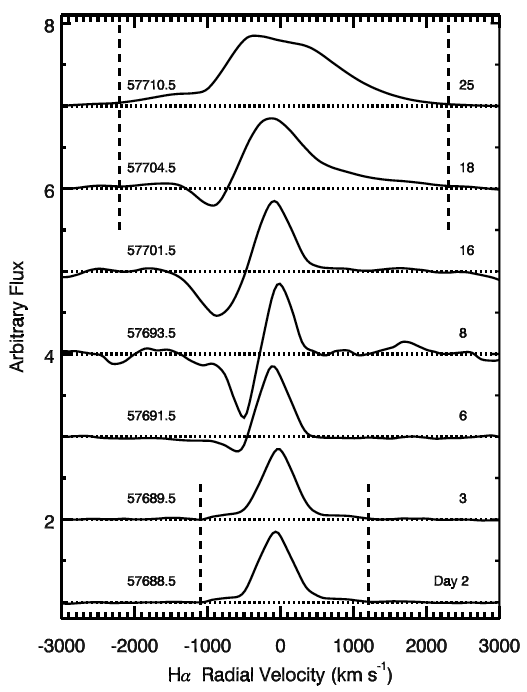 Li+ 2017
Re-centering of the line
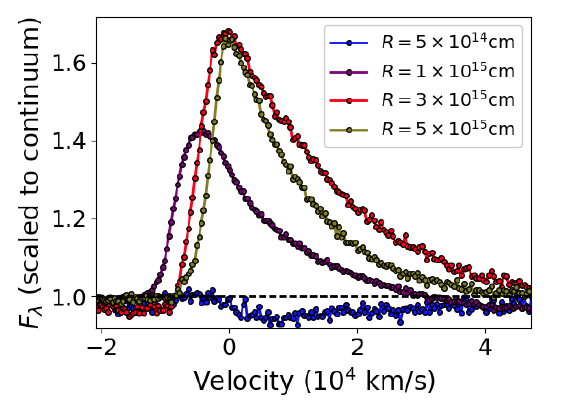 Roth & Kasen 2017
Advection, diffusion, expansion
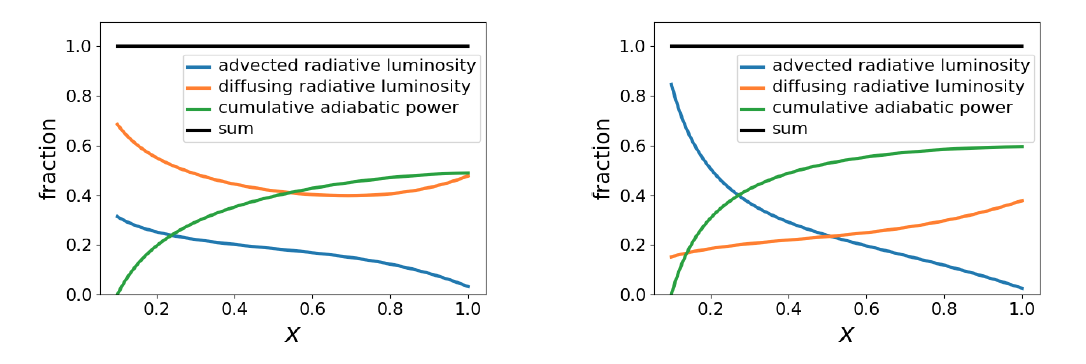 Comptonization
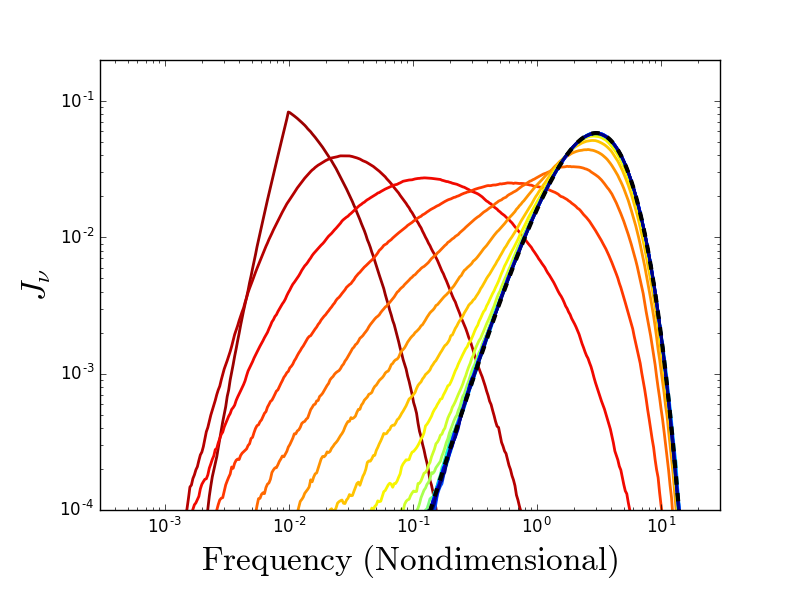 Input: Delta function in frequency
Evolves to Wien spectrum
[Speaker Notes: Spectral energy as a function of frequency.

Test problem where we start with radiation all at a single, low frequency and let it scatter repeatedly off a bath of hot electrons. As the photons scatter multiple times, they pick]
Varying electron temperature
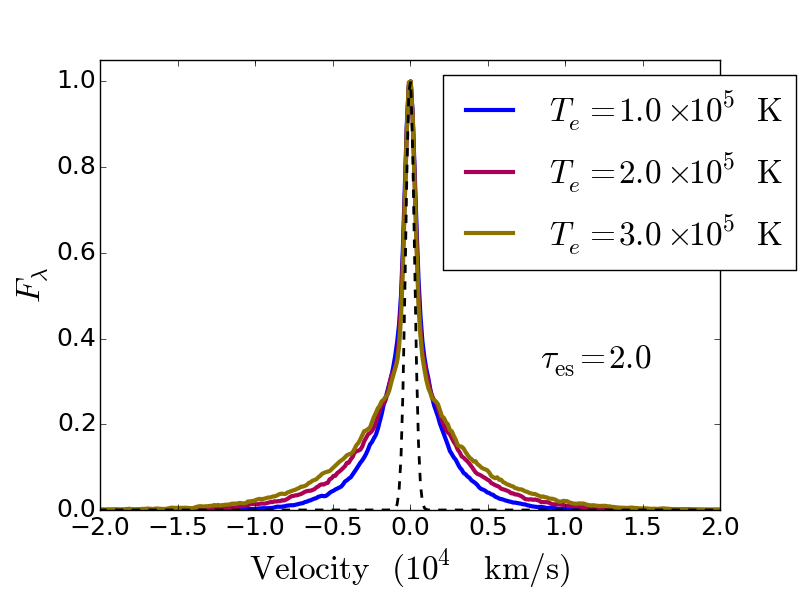 Washing out the line
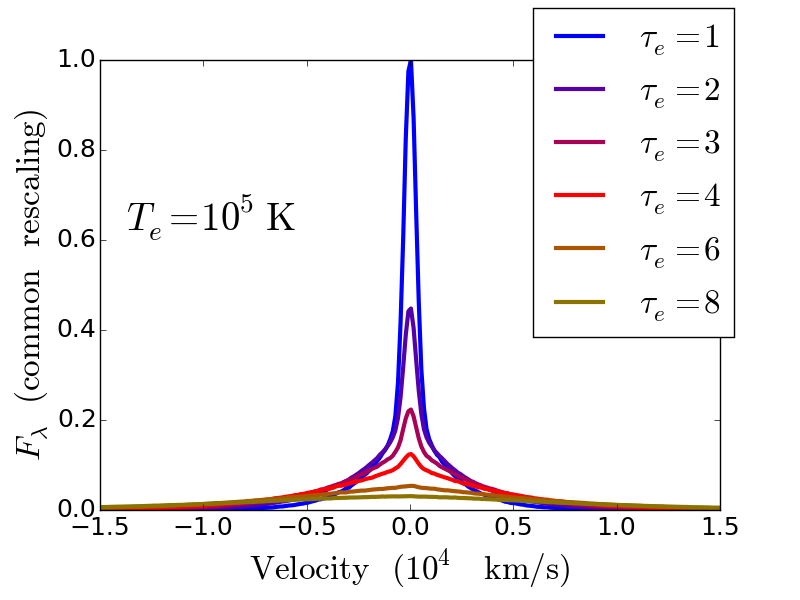 [Speaker Notes: I’d like to point out here that something else that’s happening, in addition]
Broad absorption troughs
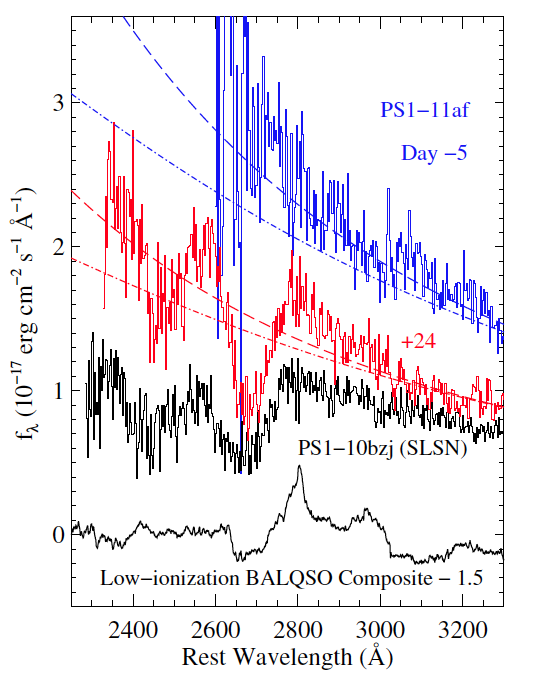 Chornock et al 2014
[Speaker Notes: So there’s the UV absorption trough. And there might be a hint of an emisison wing

So now we have to think about how the simple model I explained needs to be modified.

This coincides with what you might expect - as the atmosphere becomes denser, you no longer see the red emission side, and just the blue absorption.]
Blue-shifted peak, extended red wing
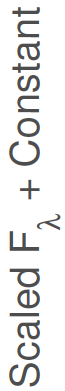 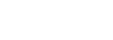 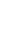 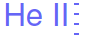 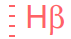 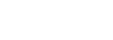 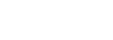 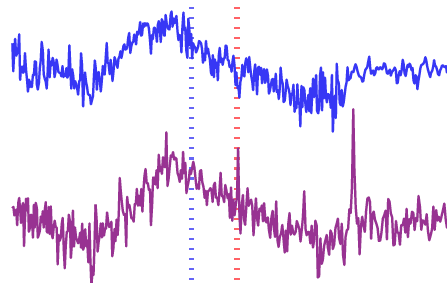 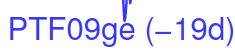 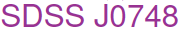 Arcavi+ 2014
SEDs : Varying mass in envelope
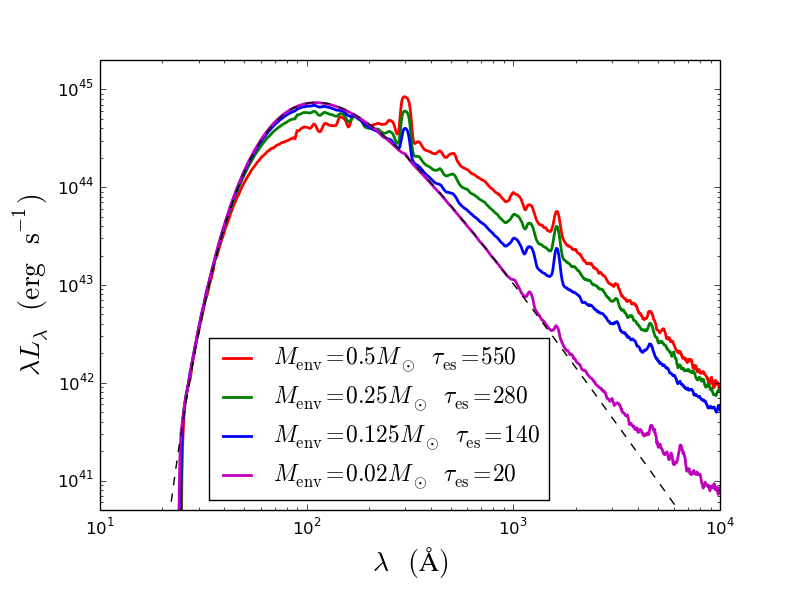 Parameter values:

1045 erg s-1 bolometric luminosity

Inner radius 1014 cm

Outer radius 5 x 1014 cm
Roth et al 2016